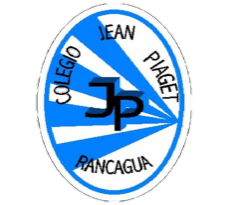 Colegio Jean Piaget
Mi escuela, un lugar para aprender y crecer en un ambiente saludable
PLANIFICACIÓN  CLASES VIRTUALESSEMANA N°24FECHA :8/09/2020
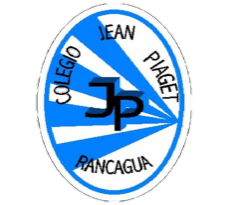 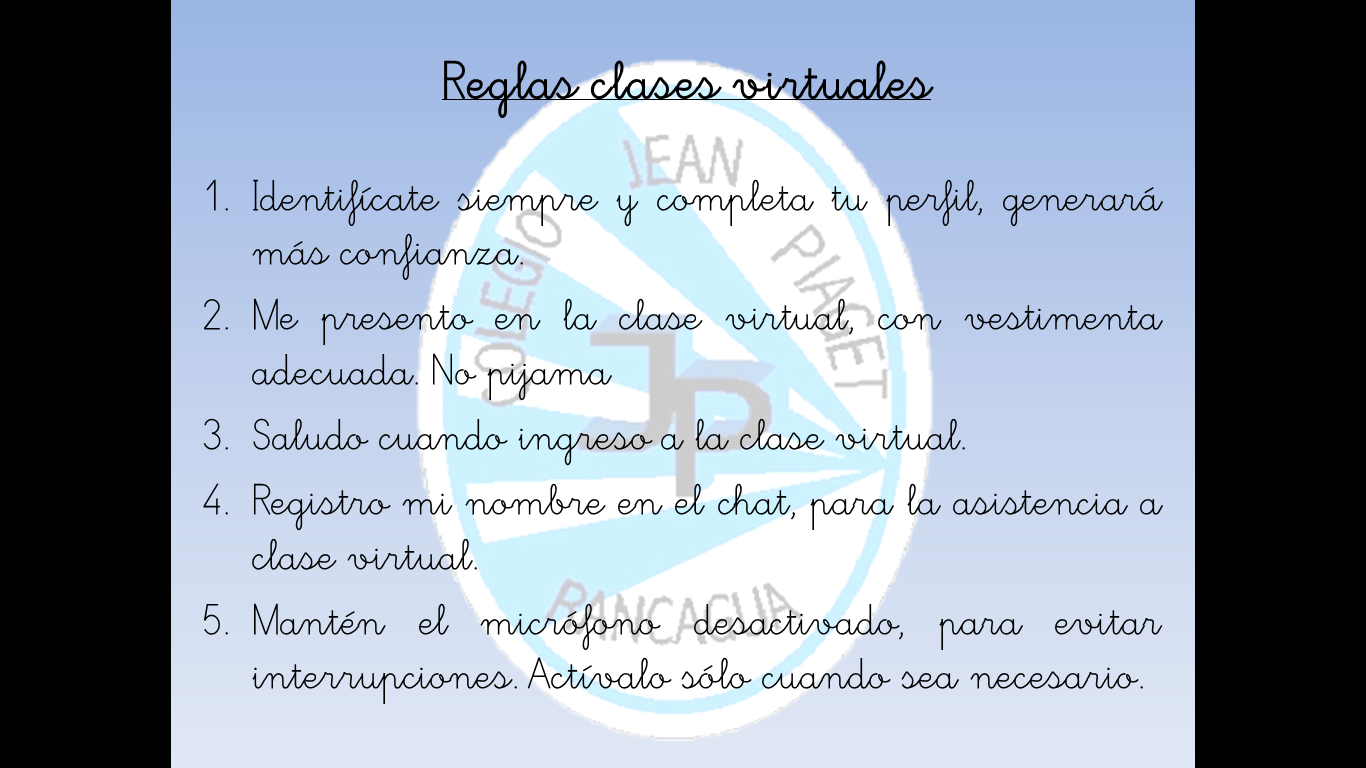 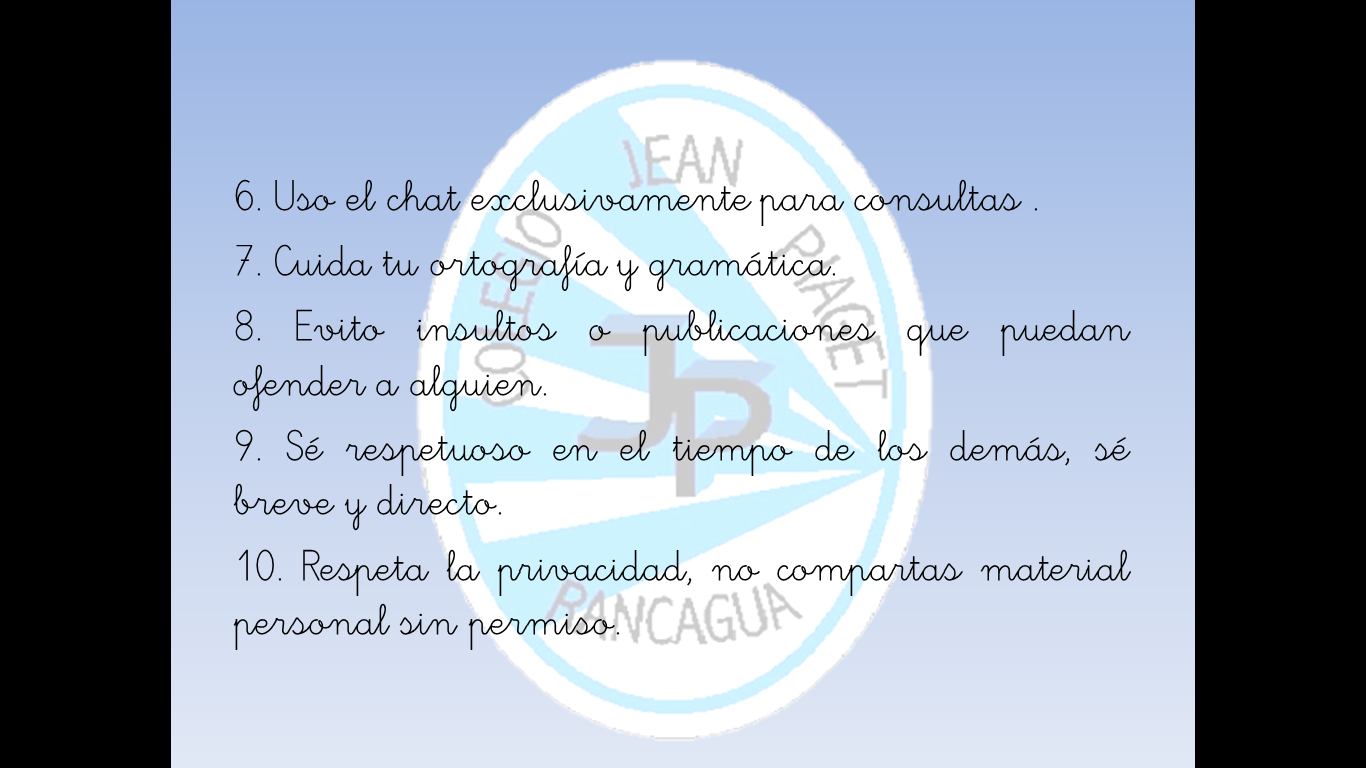 Importante:
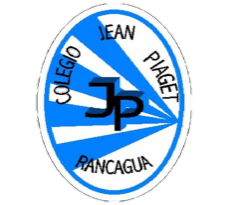 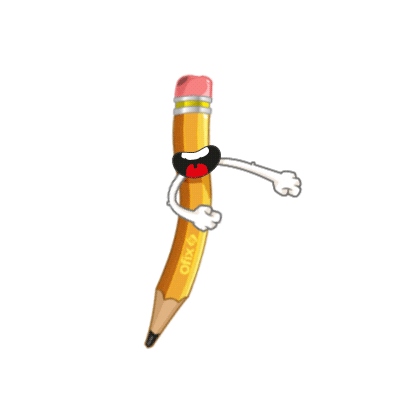 Cuándo esté la animación de un lápiz, significa que debes escribir en tu cuaderno
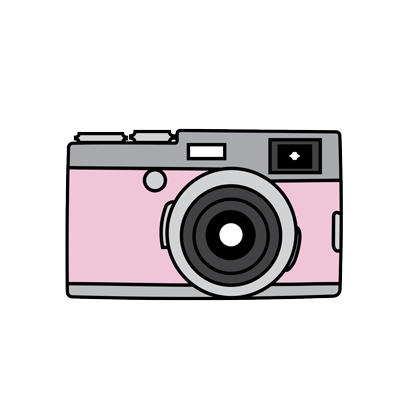 Cuándo esté esta animación de una cámara fotográfica, significa que debes mandar reporte sólo de esa actividad (una foto de la actividad)
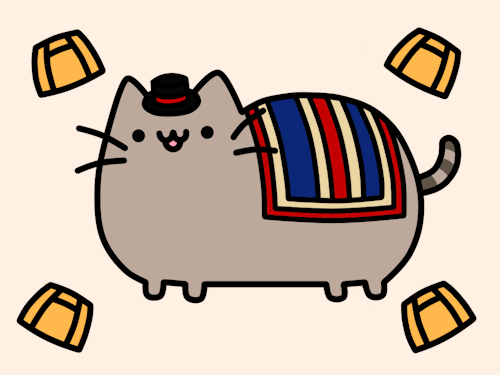 Cuándo esté esta animación de un niño con su amigo, significa que debes realizar los ejercicios de la guía.
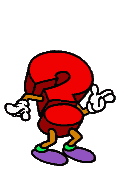 Cuándo esté esta animación de un signo de pregunta, significa que debes pensar y analizar, sin escribir en tu cuaderno. Responder de forma oral.
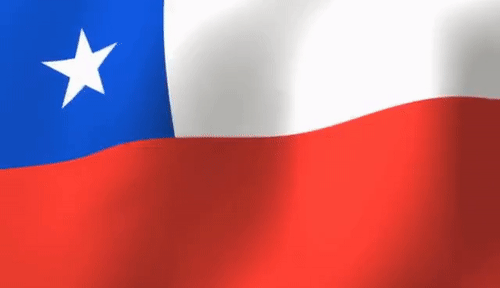 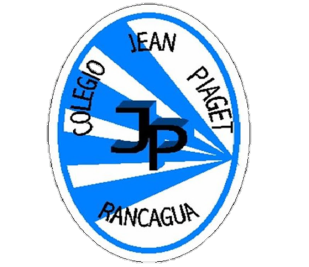 InicioMotivación
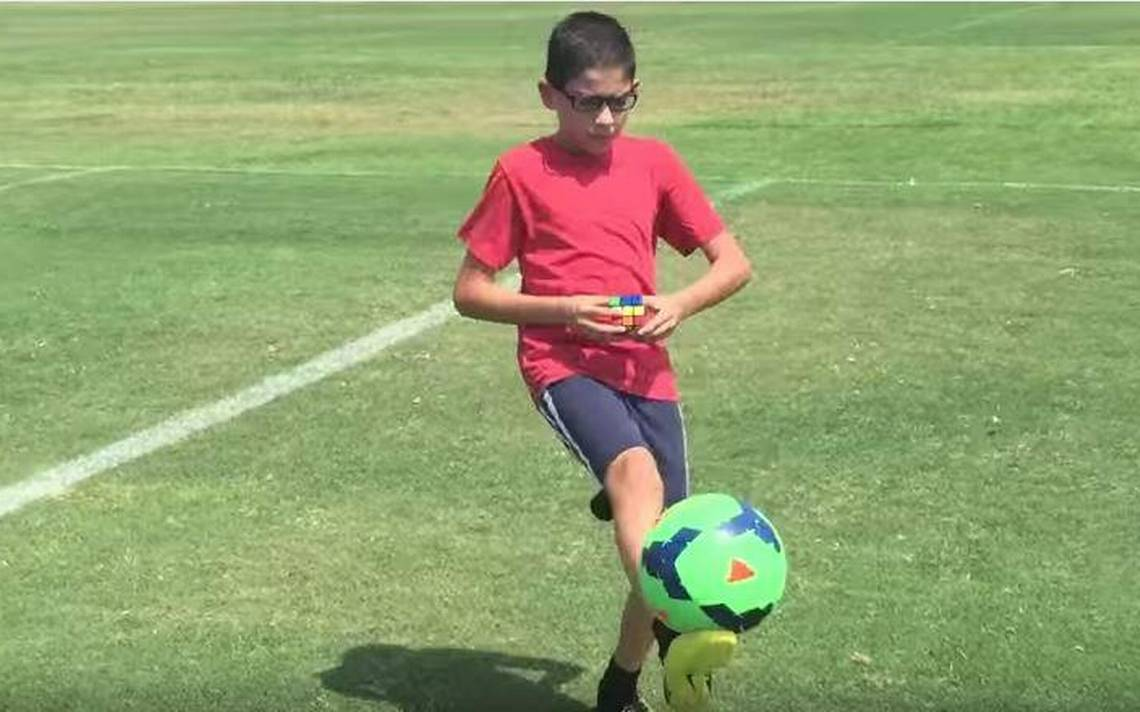 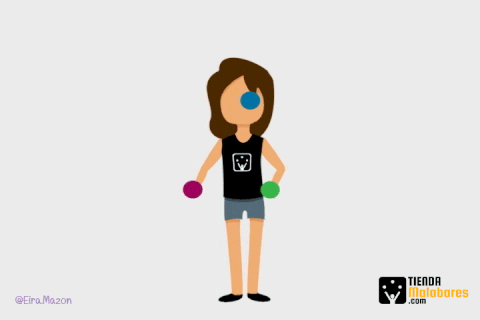 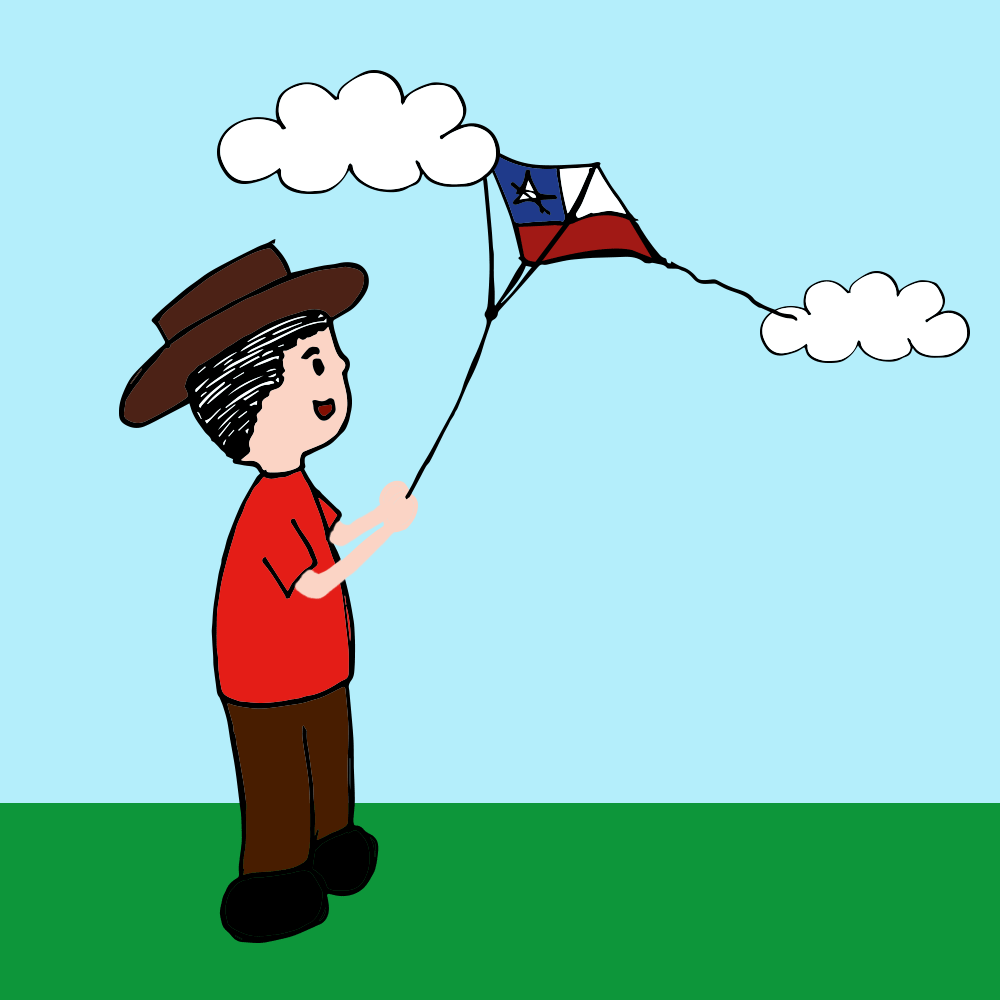 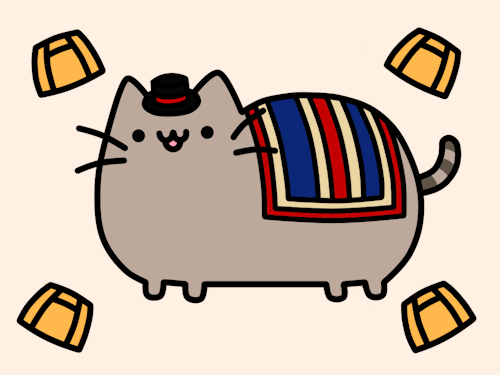 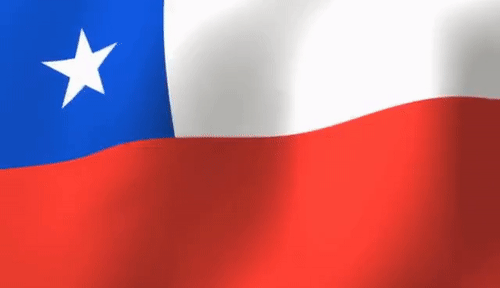 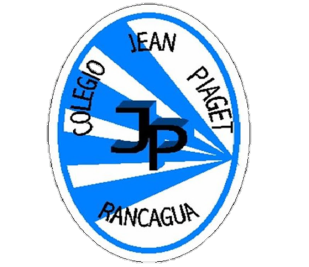 Desarrollo
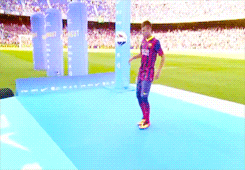 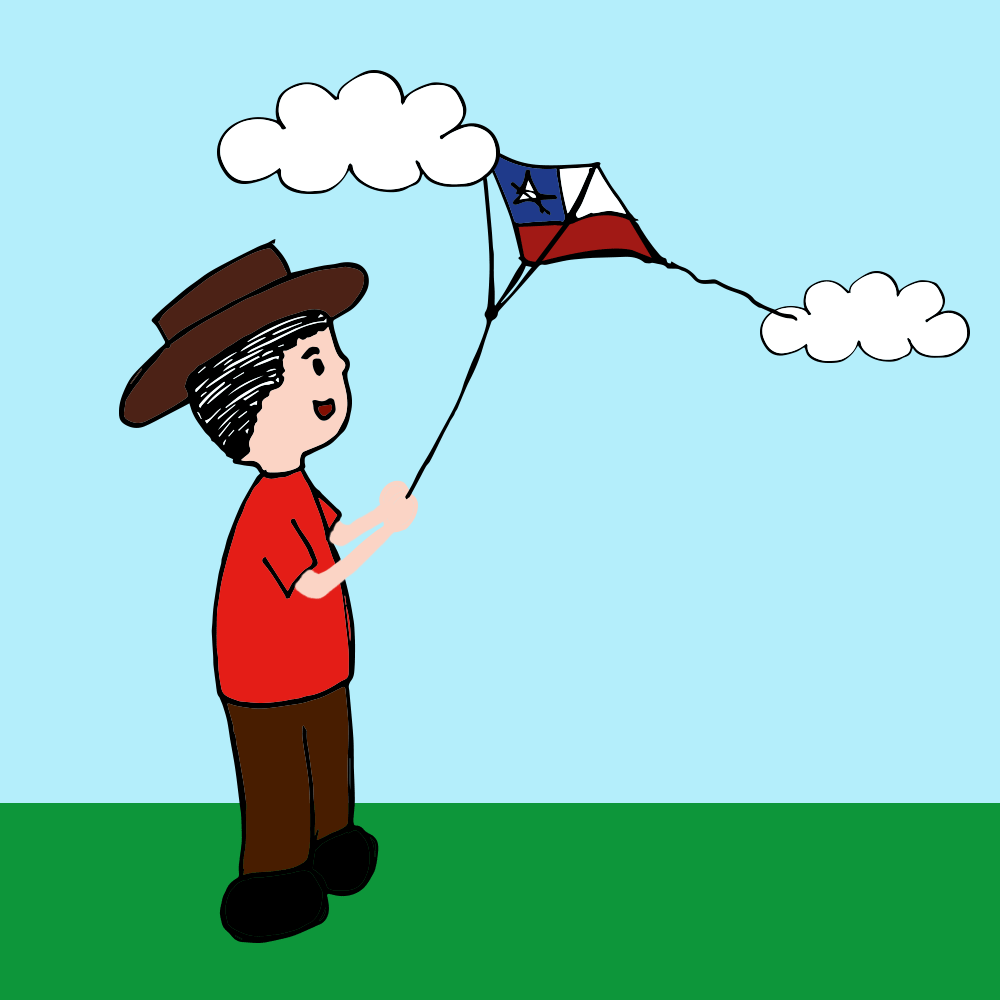 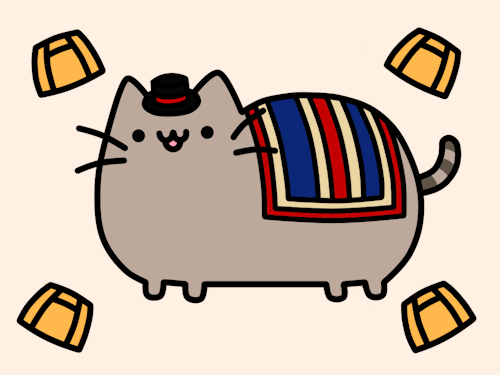 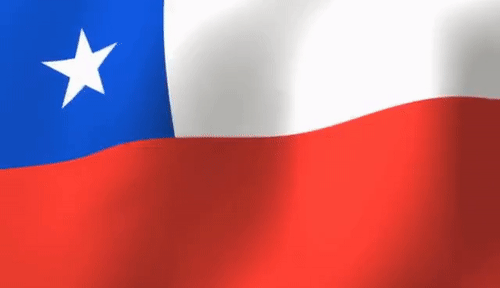 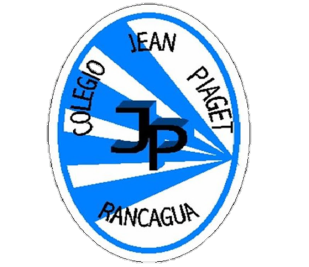 Desarrollo
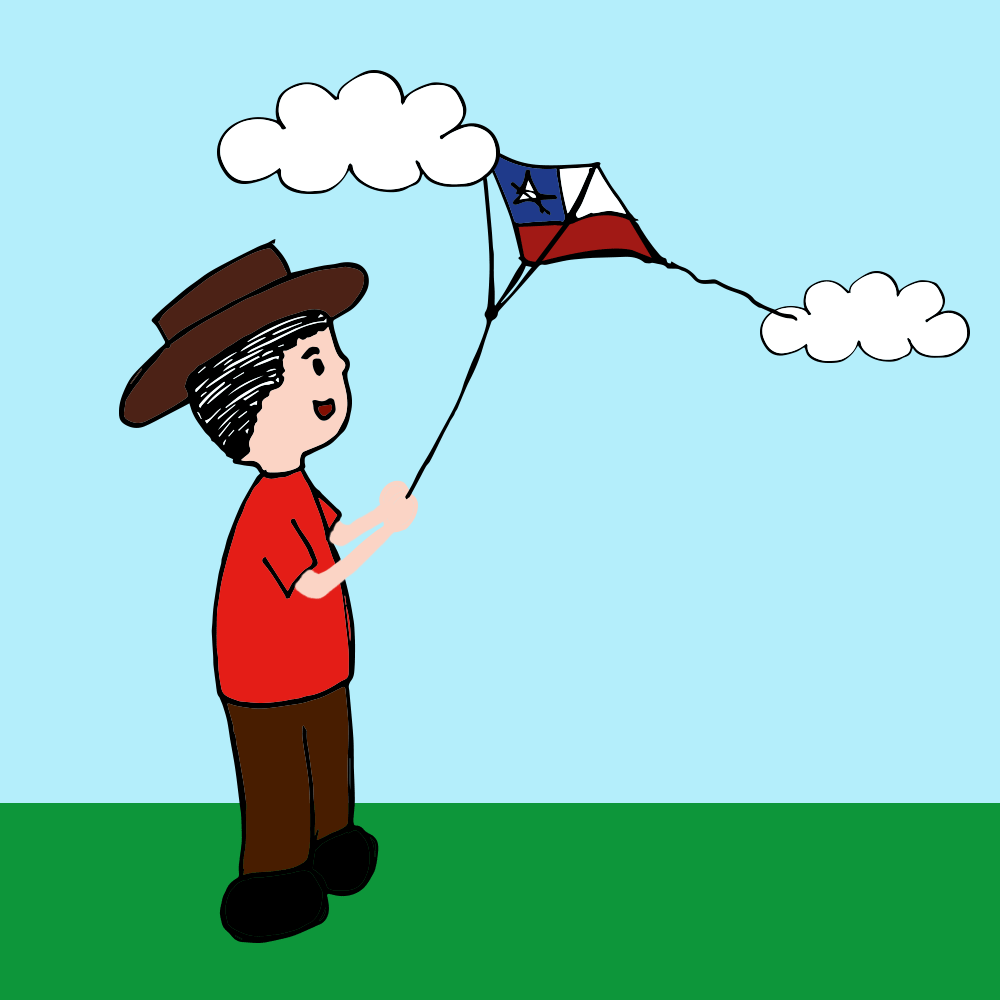 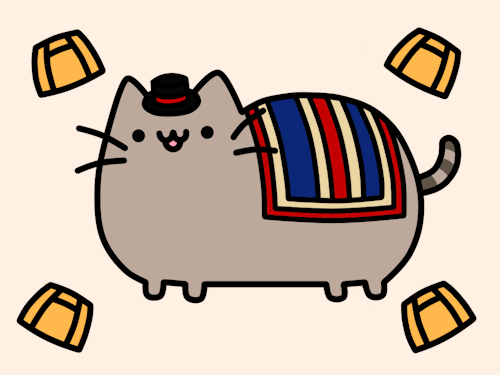 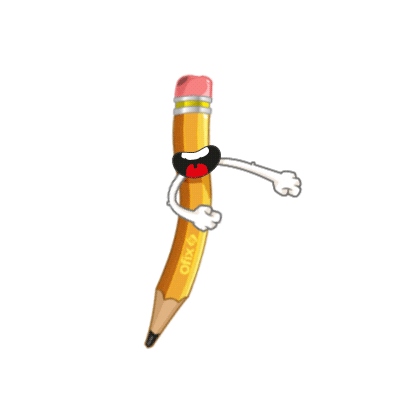 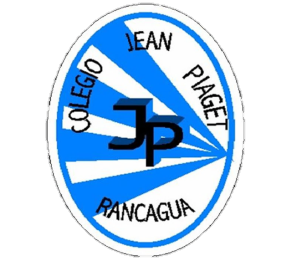 TICKET DE SALIDA
EFI
SEMANA 24
CIERRE
1.-¿Cuántos tipos de equilibrios existen? Menciona un ejercicio por cada equilibrio.

2) ¿Qué dificultades observaste al realizar los ejercicios de la clase? Justifica tu respuesta.

3)¿ De qué manera puedes poner aprueba tu equilibrio? Menciona dos ejercicios.
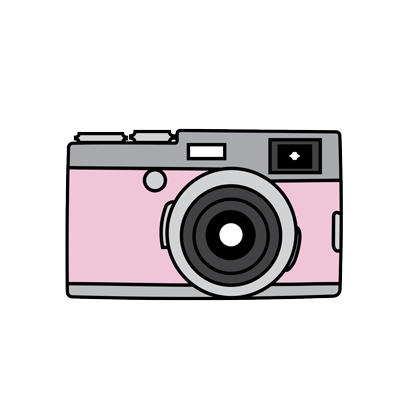 Enviar fotografía de este ticket de salida al: 
Correo: marcos.lucero@colegio-jeanpiaget.cl
Celular:+56964515300
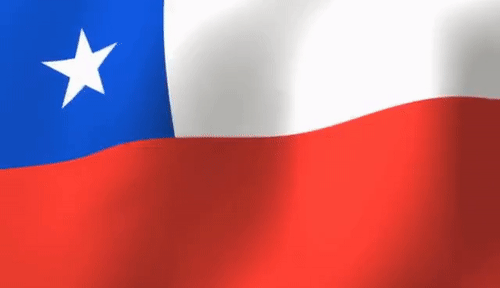